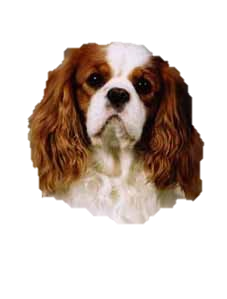 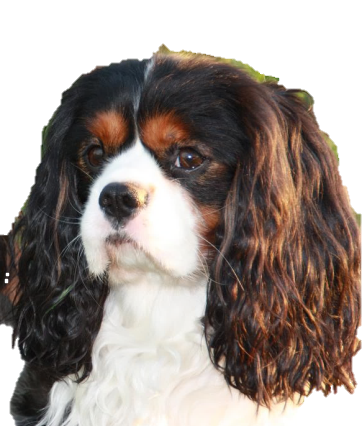 Zolohouse 
Beachcomber
Vinbergets Lille John “Lilljohn”
Vouges Terrence “Terry”
Cemilies Godklump
“Bonnie”
f.15.10.2016
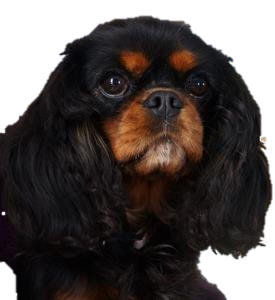 Vouges Hotmail (tricolor)
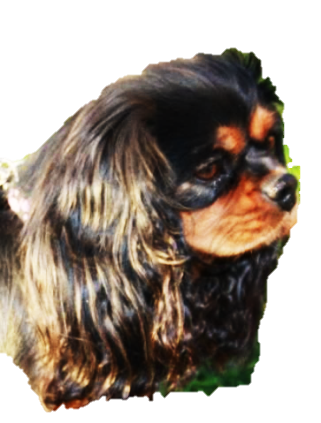 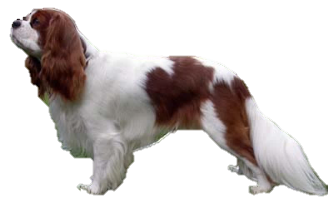 Lyalands Rooney The Loony “Simon”
Vinbergets 
Black Beauty 
“Bella”
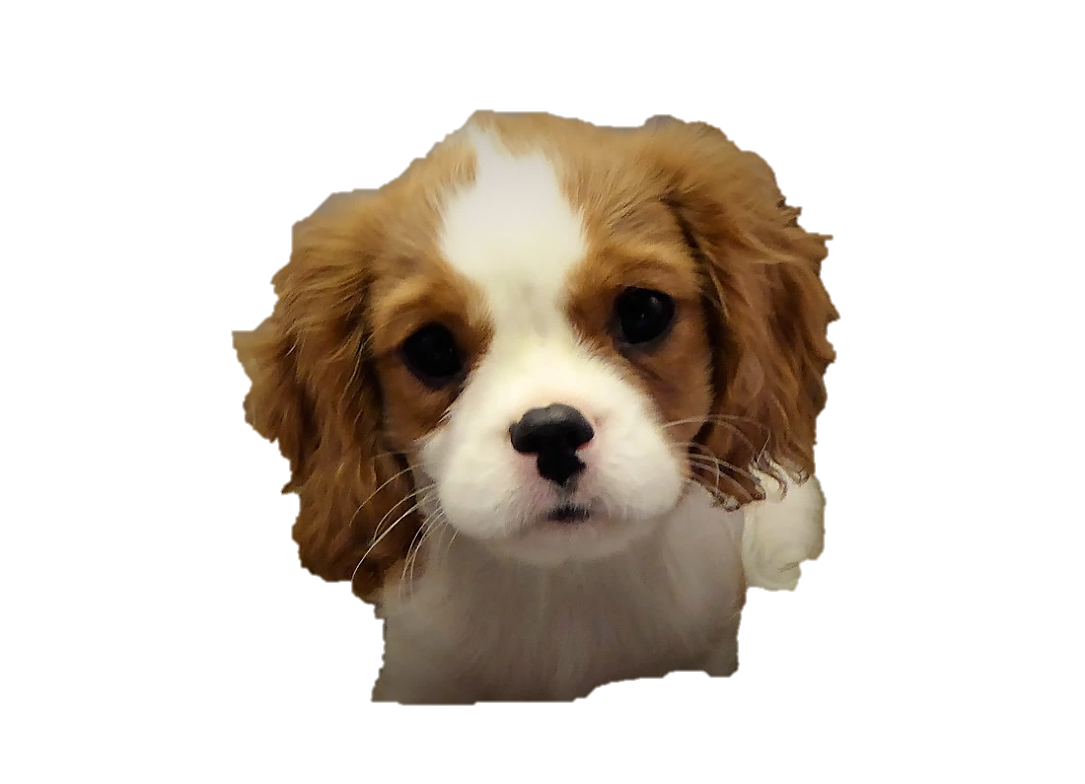 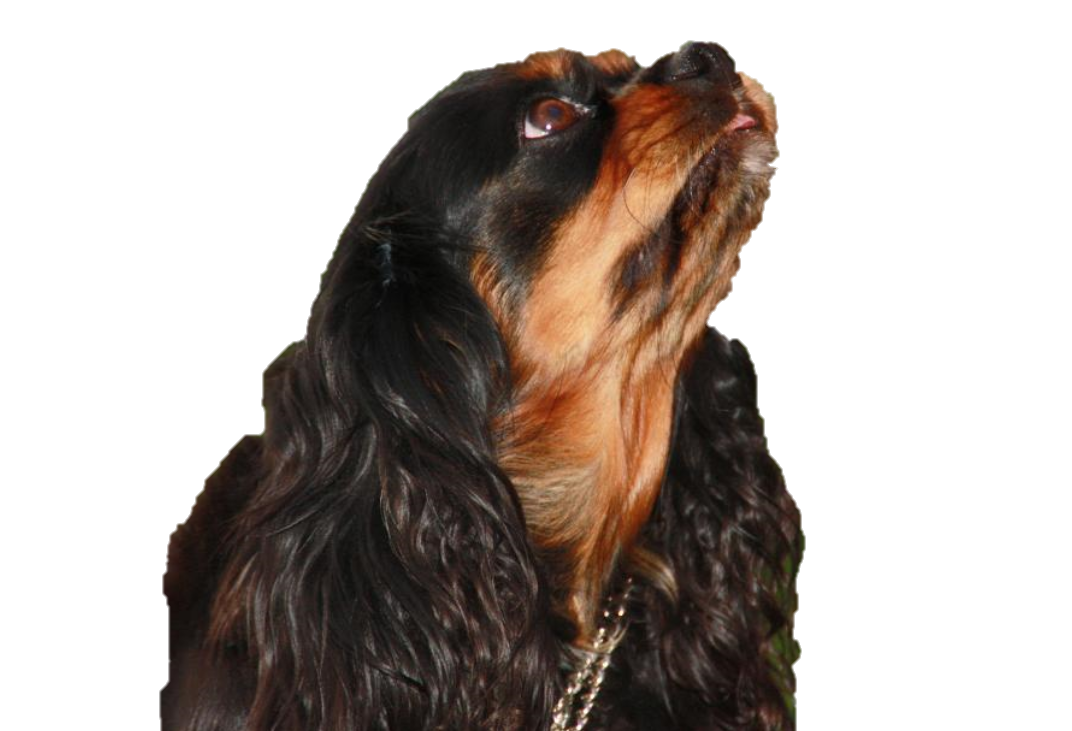 Encos Carmencitha (Cita)
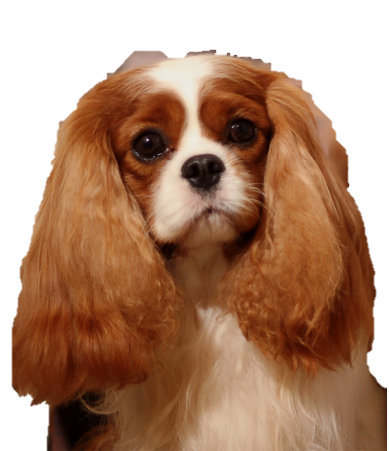 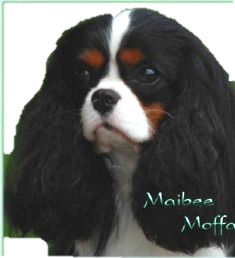 CH Angel's Pride Benjamin 
Button
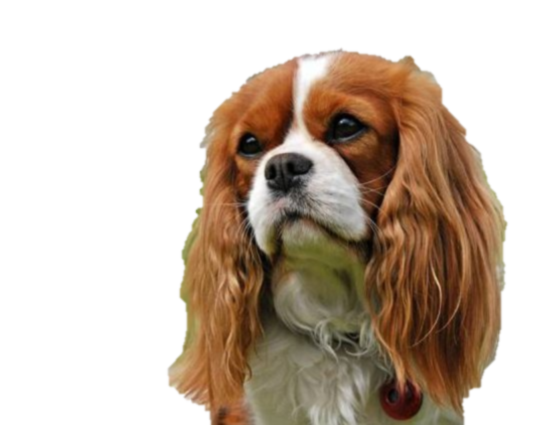 Maibee Moffat 
“Johnny”
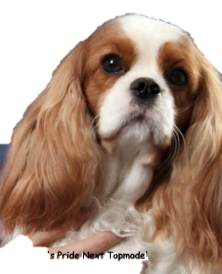 Ch. Angel's Pride 
Next Topmodel 
“Heidi”
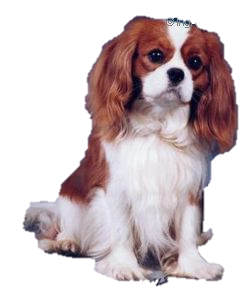 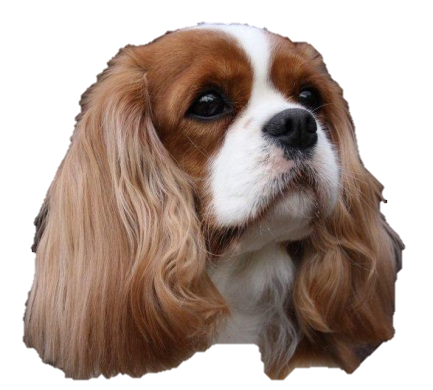 DUCH CH Angel’s 
Pride Jasmin
”Jasmin”
Sanicro Escapade
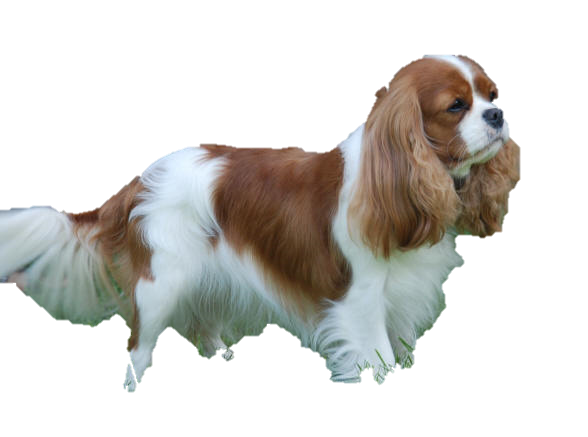 RL1 Chivalrous's  Vida Vanette "Irma"
CH. Angel’s Pride Anastacia